Water Level Controller
Water Level Controller कशासाठी?
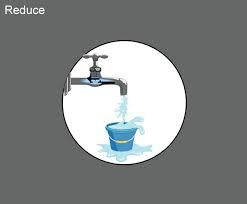 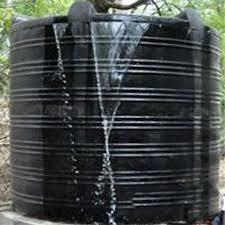 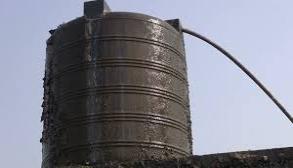 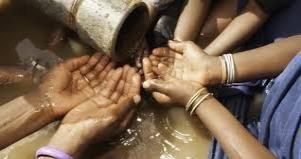 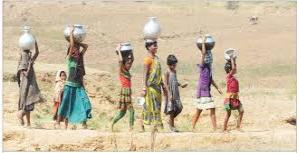 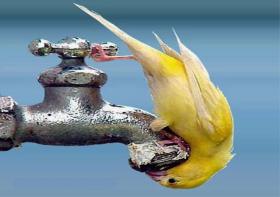 कसा बनवणार Water level controller?
साहित्य
पी.सी.बी  बोर्ड :-
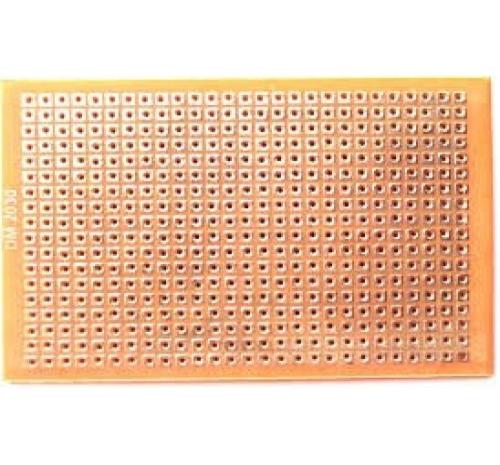 अडॉप्टर(१२ व्होल्ट)
Transistor (BC- ५४७)
रिले १२ व्होल्ट डी.सी
बल्ब & होल्डर
प्लग पिन
वायर
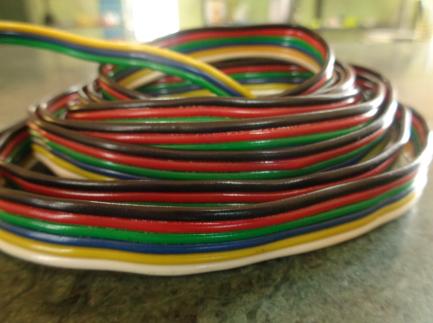 सर्किट डायग्राम
कॉन्नेक्टिंग डायग्राम
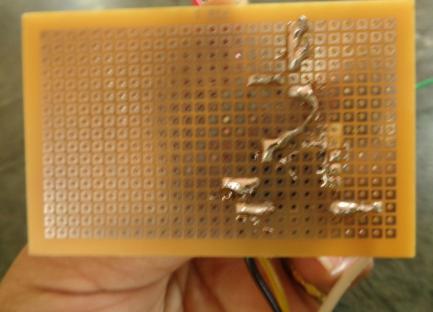 सोल्डेरिंग
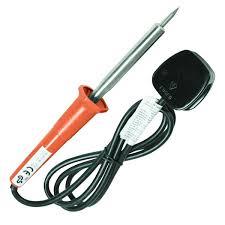 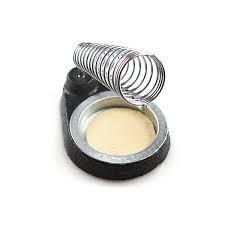 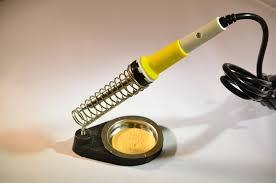 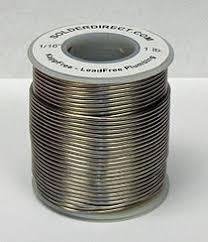 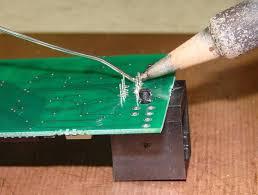 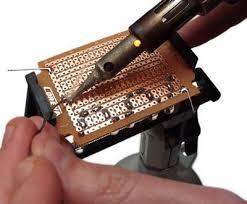 टेस्टिंग
Connect the adaptor .
If work proper then it’s ok.
If not work then check following point.              Check Program.
                        Check adaptor 					    voltage.
                        Check connection 				    Check Relay 
Then test final project.
असेम्ब्ली
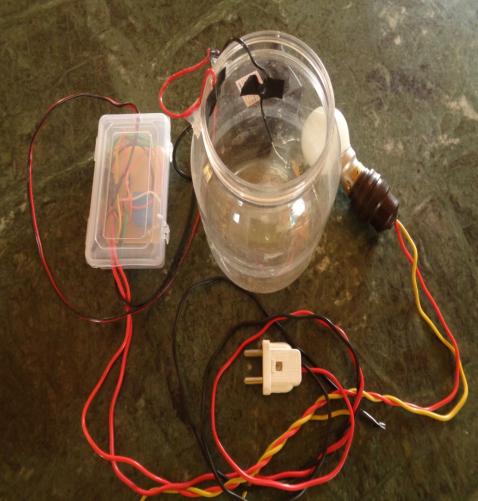 कॉस्टिंग